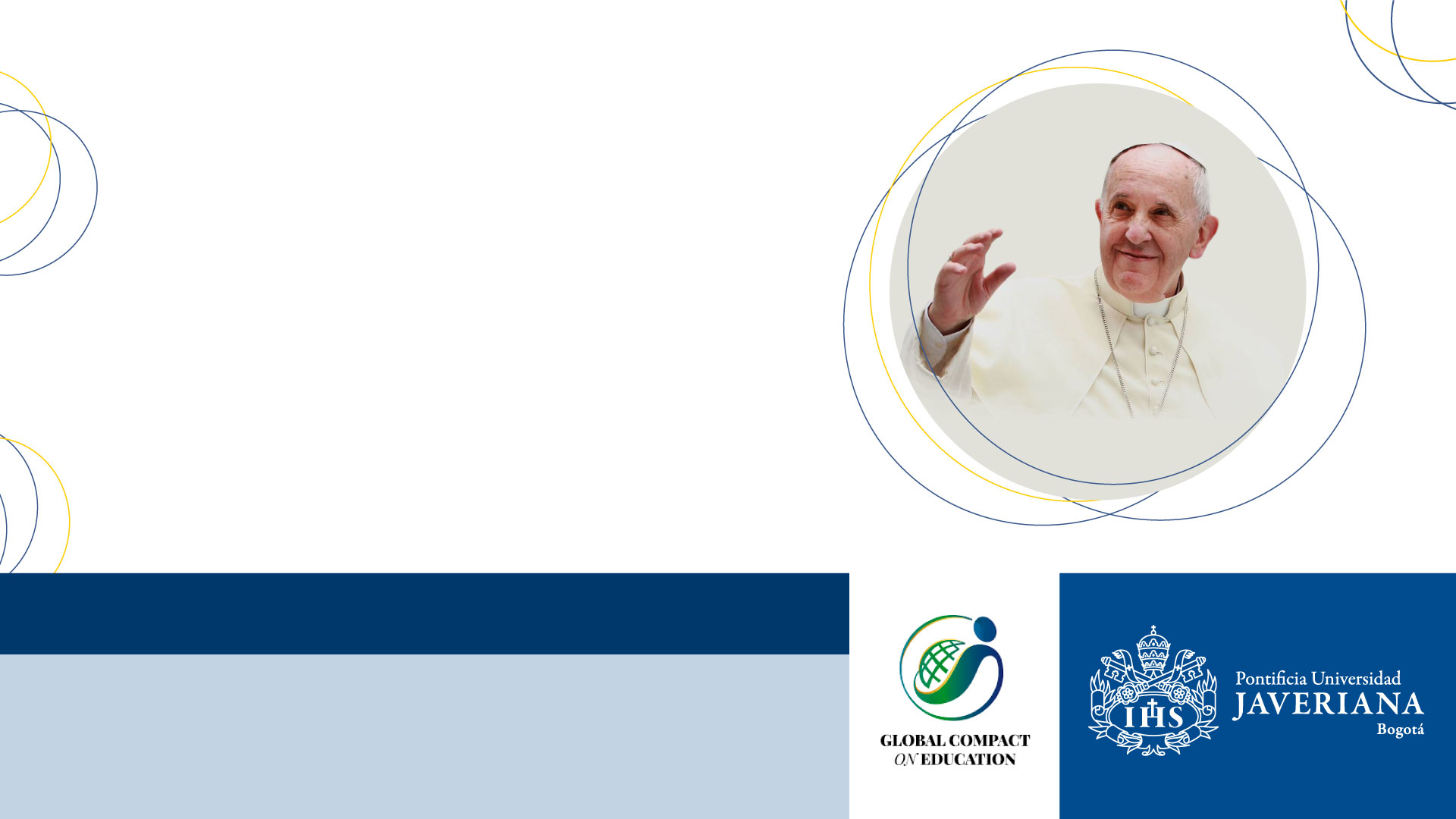 Introducción al Pacto Educativo Global:Itinerario e invitación del Papa Francisco
XII JUNTA DE RECTORES RUCC
Miércoles 12 de mayo del 2021
Hora: 9:00 a.m. a 12:00 m
Jairo H. Cifuentes
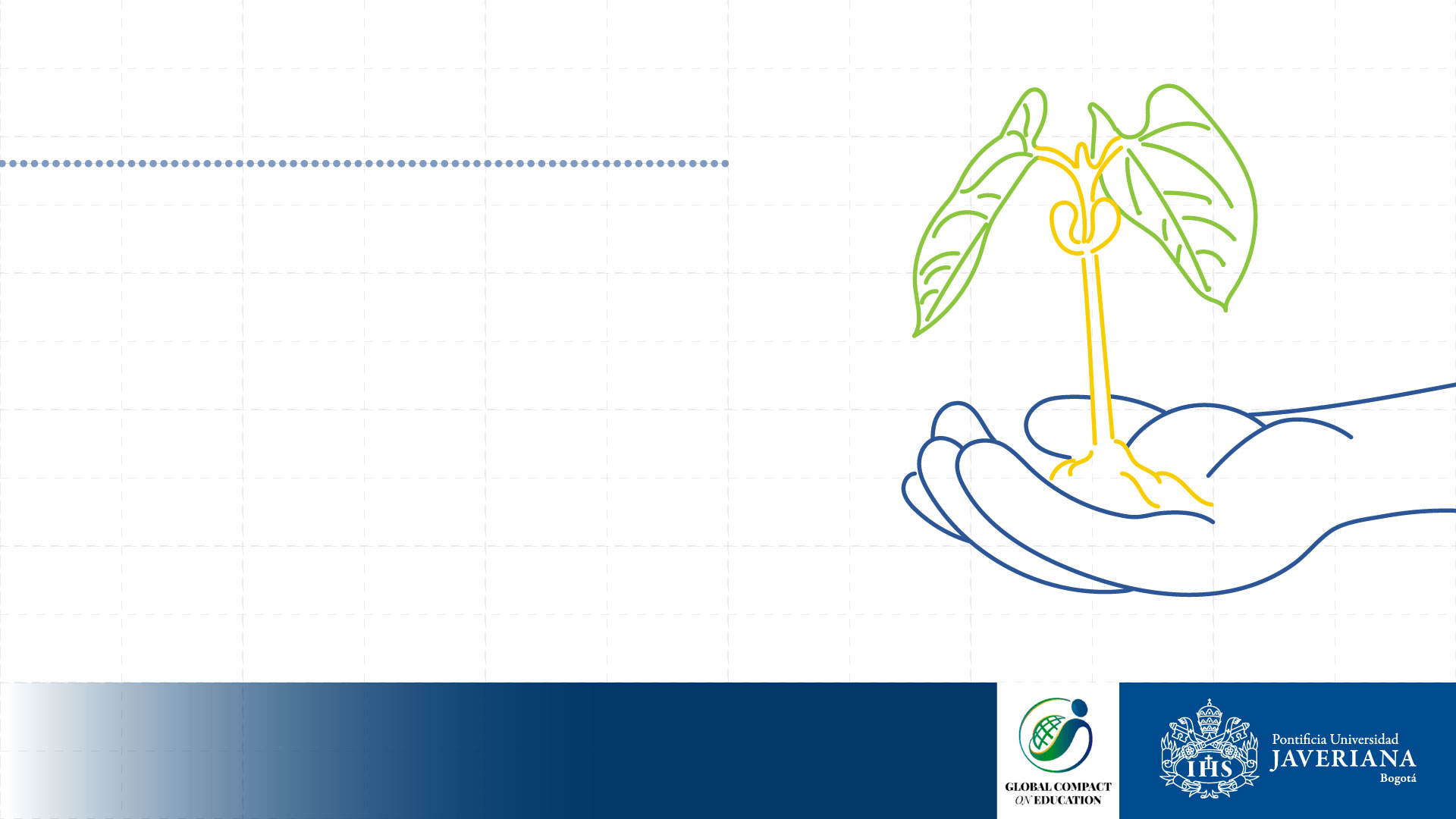 Itinerario del PEG
Carta Encíclica Laudato Si´- 2015
Gran desafío educativo
Educación Ambiental para una ciudadanía ecológica
 
Lanzamiento Pacto Educativo Global - 2019
Todo cambio requiere un camino educativo
Una educación abierta, incluyente, escucha paciente, diálogo constructivo y mutua comprensión.

Discurso del Papa ante la Asamblea Plenaria de la CEC - feb 2020
Educación como una realidad dinámica que saca a la luz a las personas.
XII JUNTA DE RECTORES RUCC
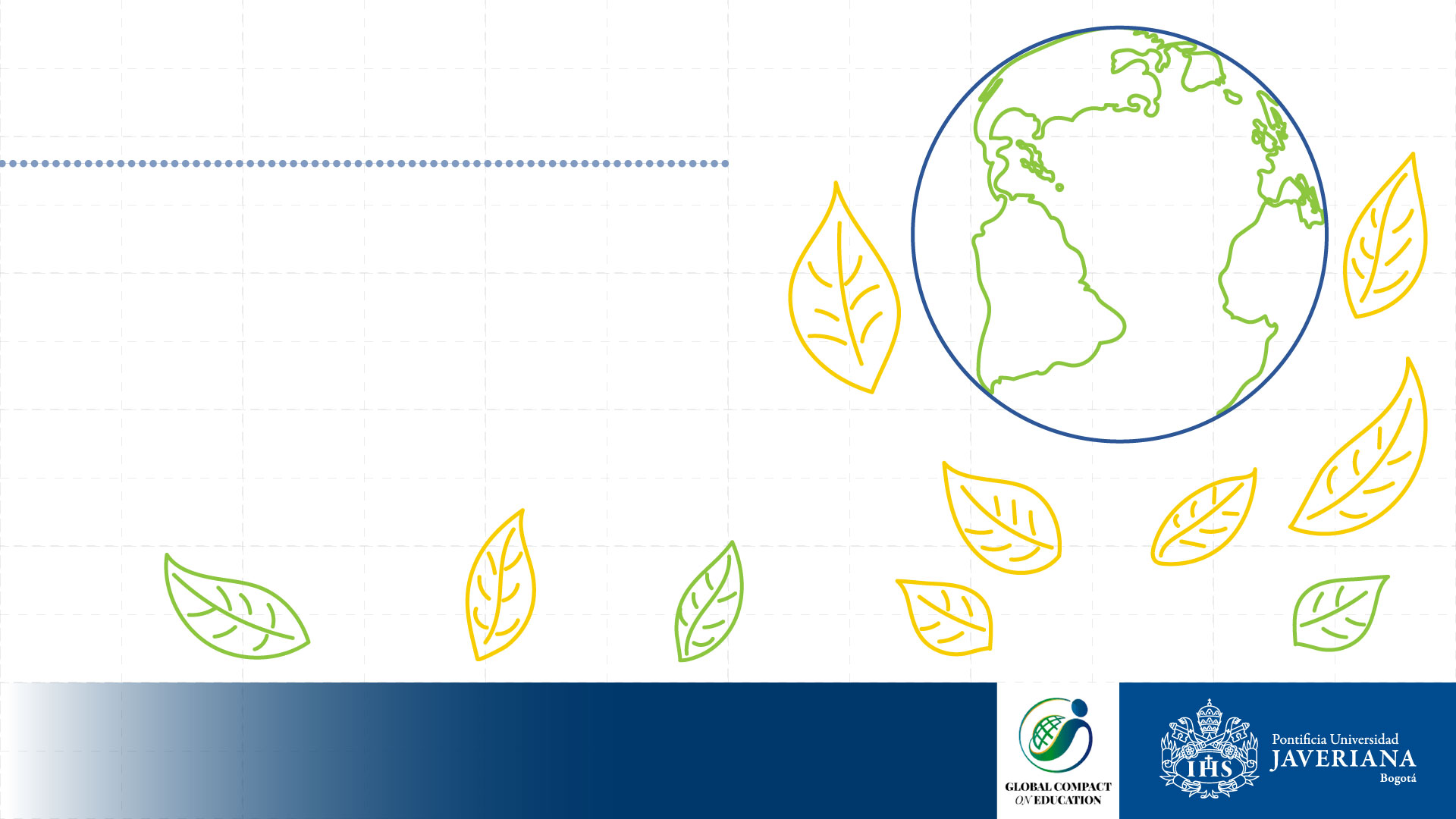 Itinerario del PEG
“Juntos para mirar allá” - oct 2020 
Objetivos del Pacto Educativo Global

Lanzamiento de la Misión 4.7 y el PEG – dic 2020
Un nuevo tipo de educación que permita superar la globalización de la indiferencia y la cultura del descarte.
XII JUNTA DE RECTORES RUCC
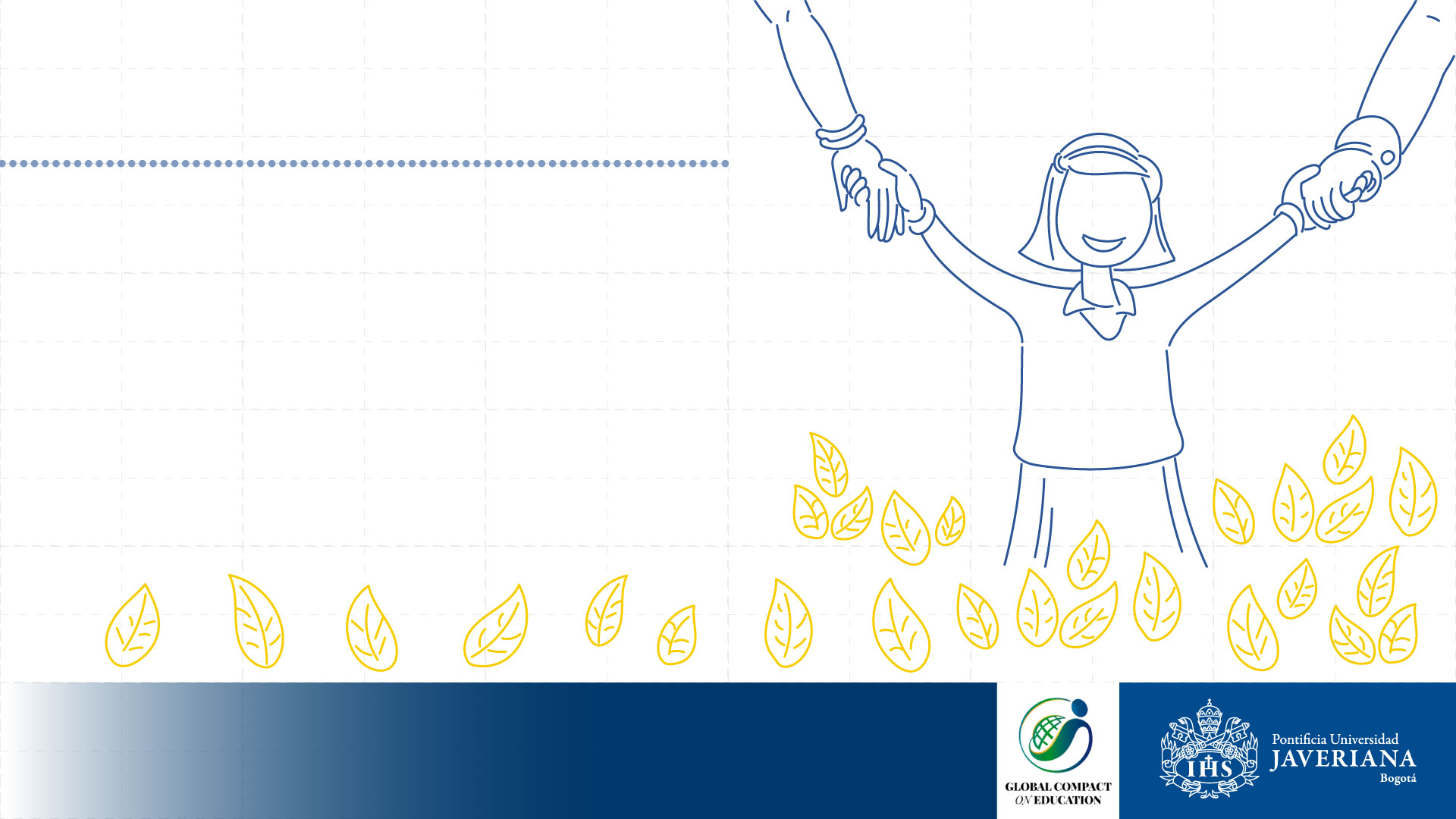 ¿A quiénes convoca?
A la Humanidad
Familias , comunidades, escuelas y universidades, instituciones, religiones, gobernantes, a toda la humanidad.

Aldea de la Educación; “Para educar a un niño se necesita una aldea entera”
Visión céntrica de la escuela
La Familia como primera educadora
XII JUNTA DE RECTORES RUCC
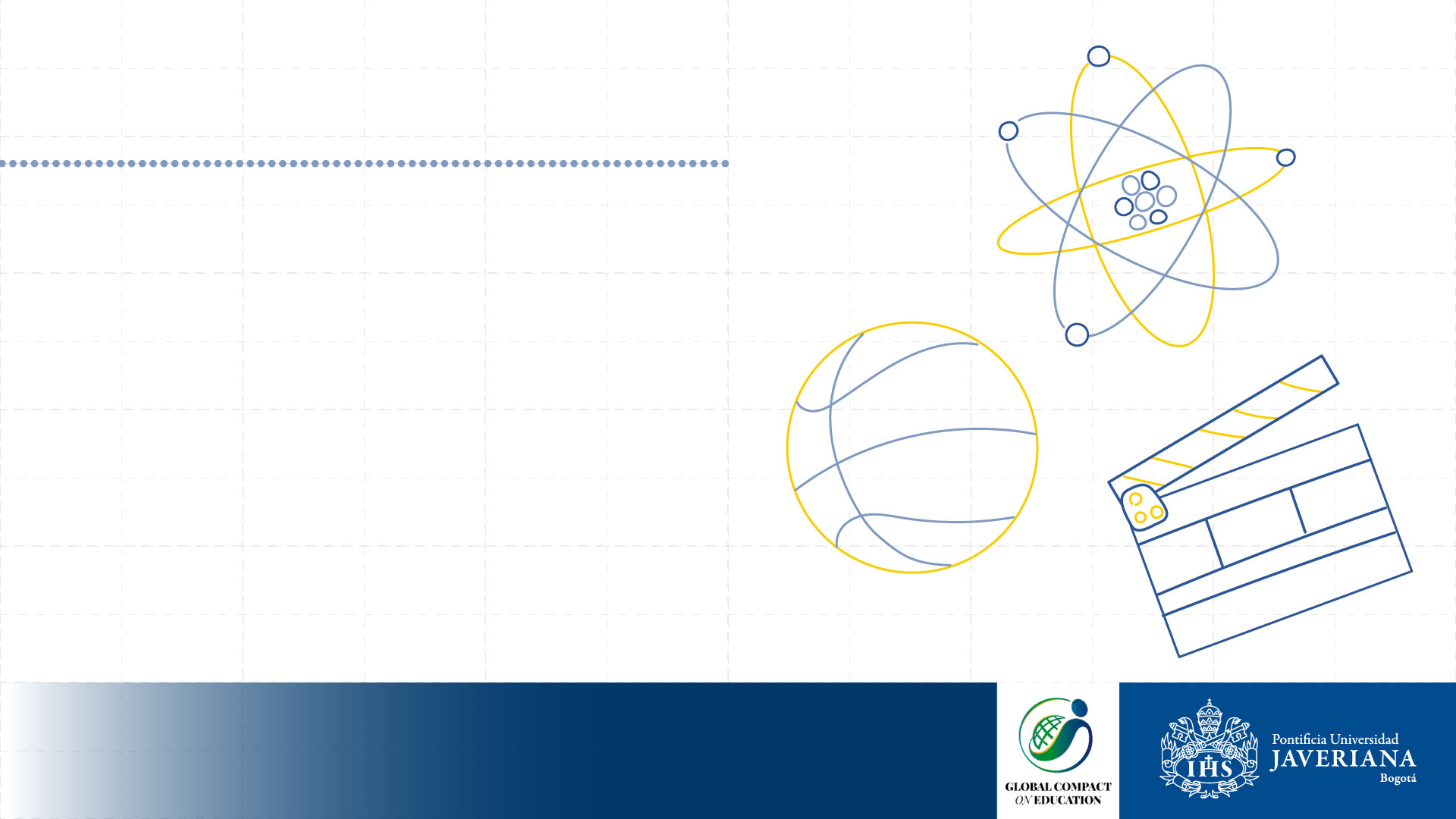 ¿A quiénes convoca?
Promotores del Pacto Educativo Global

instituciones educativas católicas y no católicas

a los hombres y mujeres de cultura, de ciencia, de deporte, a los artistas, a los operadores de los medios de comunicación en todas partes del mundo
XII JUNTA DE RECTORES RUCC
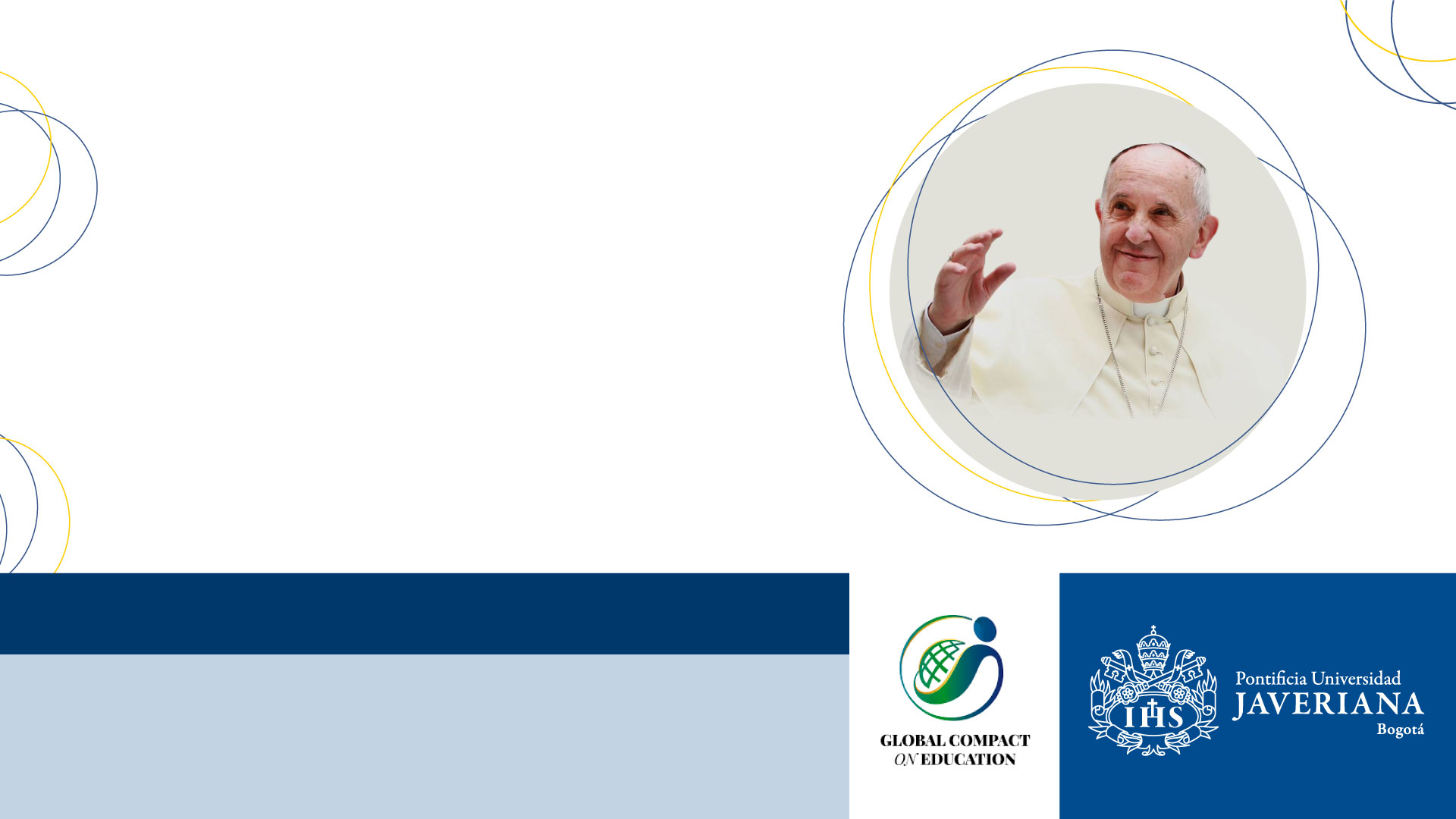 Concepto de Educación propuesto por el papa Francisco
XII JUNTA DE RECTORES RUCC
Miércoles 12 de mayo del 2021
Hora: 9:00 a.m. a 12:00 m
Jorge H. Peláez S.J.
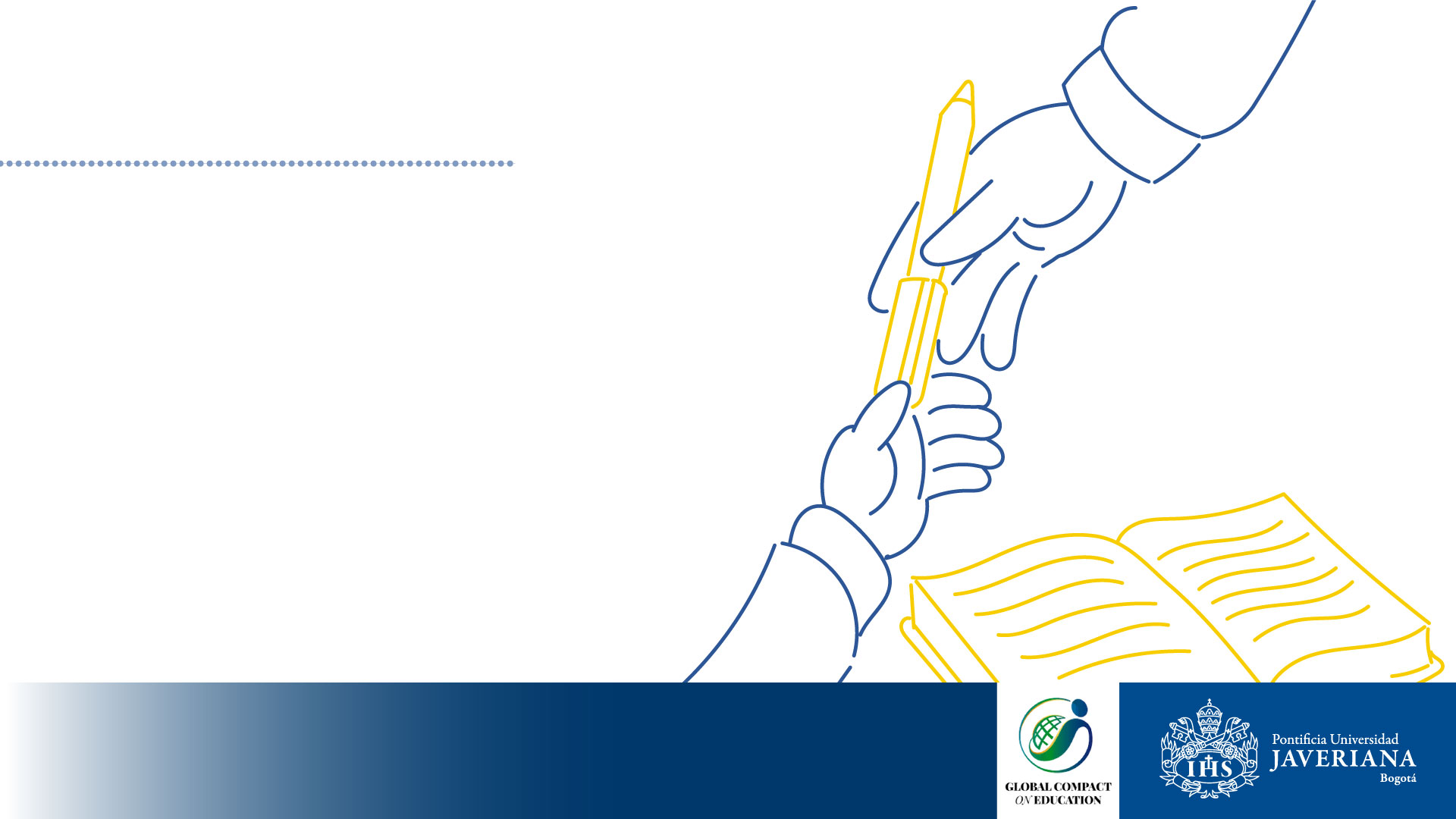 Educación
Realidad dinámica, es un movimiento que saca a la luz a las personas.
Dinámica de crecimiento orientada al pleno desarrollo de la persona en su dimensión individual y social.
XII JUNTA DE RECTORES RUCC
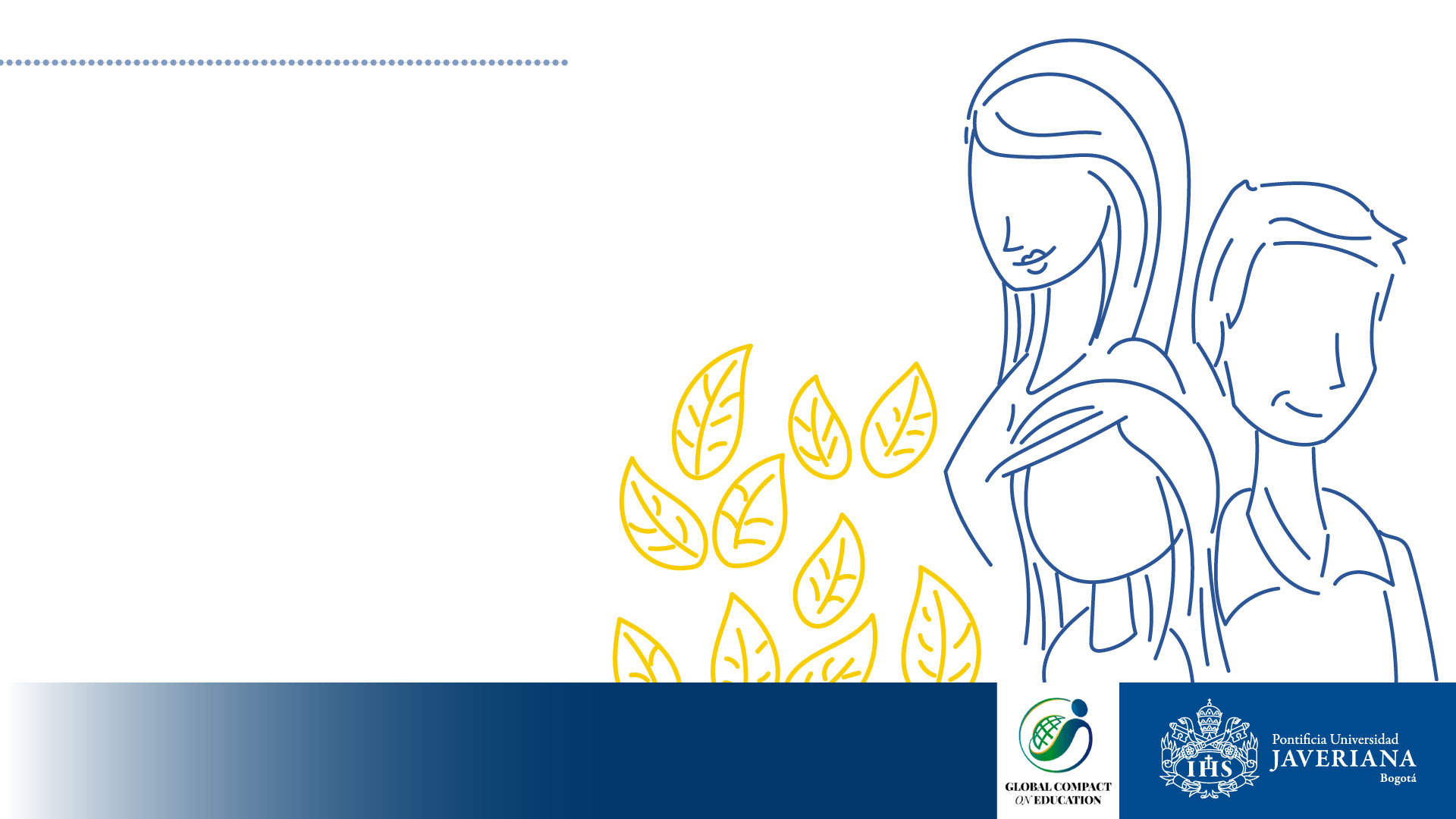 La Educaciónes un movimiento:
Ecológico
Inclusivo
Pacificador
De equipo
XII JUNTA DE RECTORES RUCC
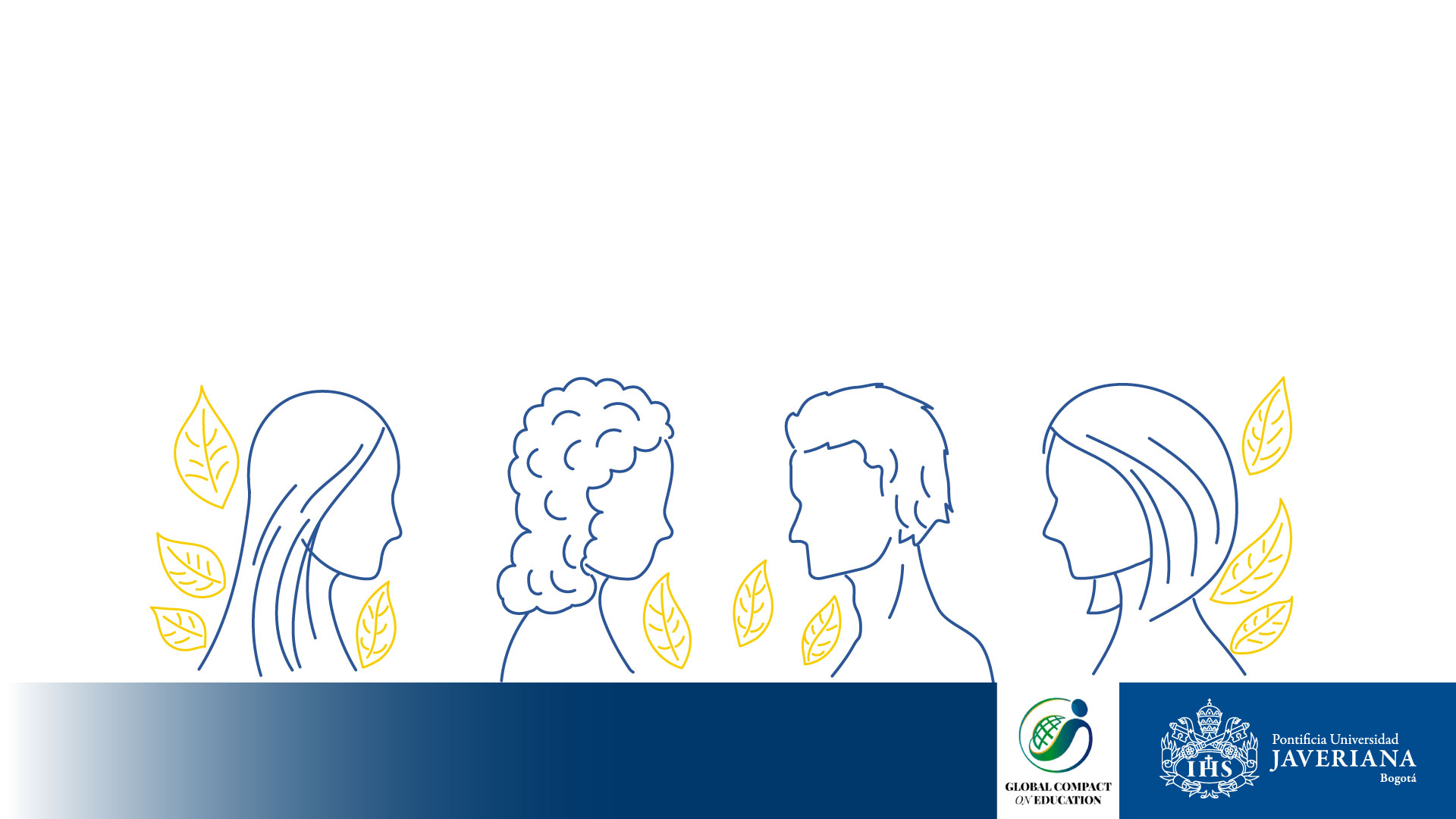 La educación es vehículo para expresar una propuesta inspiradora que busca comprometer a la humanidad, a través de un nuevo modelo cultural.
XII JUNTA DE RECTORES RUCC
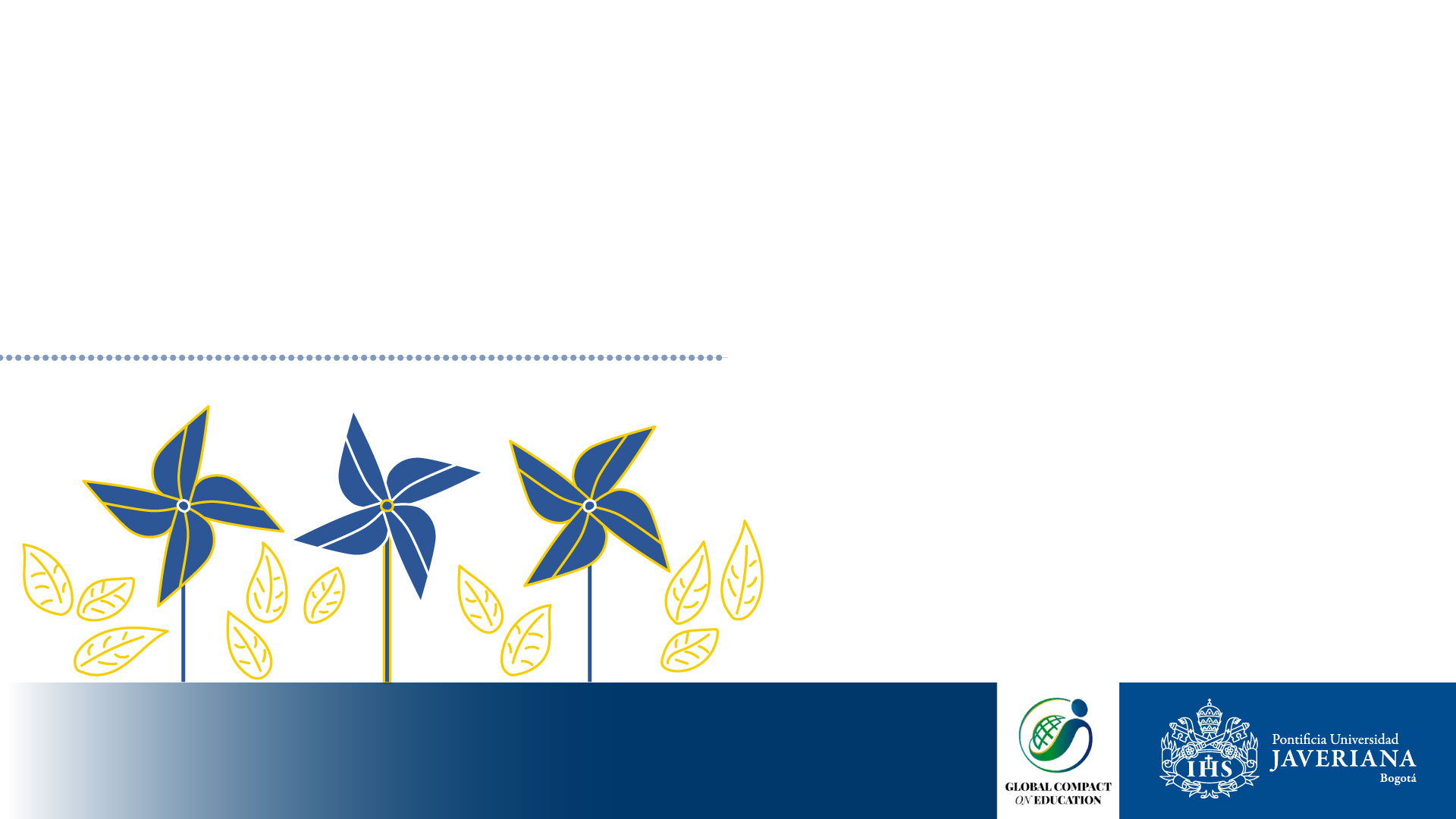 El Pacto Educativo Global se propone ser inspiración, ofrecer orientaciones a los particulares proyectos y procesos educativos, para lograr:
Un desarrollo integral, participativo y multifacético
El cuidado de nuestra casa común y la protección de la paz
Procesos creativos y transformadores, en colaboración con las familias y la sociedad civil
La capacidad de involucrar a todos en respuestas significativas
Establecer redes de relaciones humanas y abiertas (aldea global educativa), que garanticen el acceso de todos a una educación de calidad
XII JUNTA DE RECTORES RUCC